生活中的偽科學
蓮霧芒果鳯梨也是基改物？
台灣水果名聞海內外，且愈來愈甜，部份食品專家認為，很多都是預種基因轉殖而來，也是廣義的基因改造食物之一。（資料照片）
蓮霧芒果鳯梨也是基改物？
基因改造或基因轉殖的食品到底對健康有無危害，至今仍爭論不休，科學家認為沒有根據，另一派崇尚自然的人，則認為最好少碰。最近在台北有場食品安全會議，會中出席者美國前農業部副部長任筑山明確地說，美國80%的食品，都是轉基改良食品，但這不是問題，美國民眾相信科學證據，無論是大豆或玉米，都是安全的。
來自中國的國家食品安全風險評估中心總顧問陳君石指出，科學家的說法都要有根據，這些基改品至目前為止「沒有不安全」的證明。他也實話實說，每個新品種都是基因改變而來，台灣的農業比中國強多了，台灣的蓮霧多麼大，現在連霧多麼大，就是基因做了改變，但大家並不害怕，只因它們是傳統雜交，但是現在基因改變後，科學家們都知道基因片段做了哪些改變，也很清楚。
台灣國衛院教授謝顯堂也認為，台灣農業這麼發達，是從育種上在基因做了功夫，芭樂這麼大顆，鳯梨那麼甜，西瓜無籽都是，大家也是吃得很高興，但農夫不會說，這些是基因改良，而是強調新品種。
任筑山更霸氣地說，基改食物危害健康，在科學上是無稽之談。（撰文：蔡怡真）
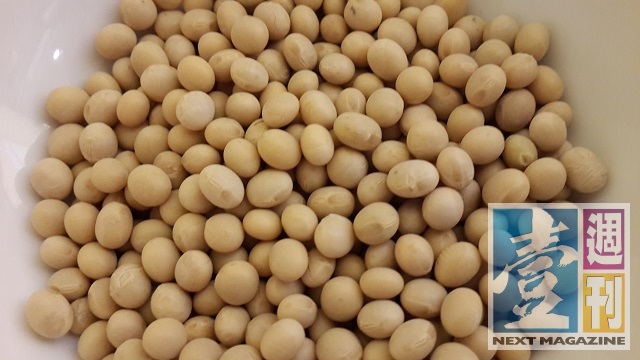 蓮霧芒果鳯梨也是基改物？
1.台灣蓮霧芒果鳳梨都是傳統育種，不是基改作物！
目前全球根本沒有蓮霧、芒果與鳳梨的基改品項，這些都是傳統育種的功勞！若想清楚知道目前全球基改作物研發與商業化種植狀況，可至International Service for the Acquisition of Agri-biotech Applications(ISAAA)網站中的GM Approval Database (www.isaaa.org/gmapprovaldatabase/cropslist/default.asp)中查詢，就會發現根本沒有蓮霧、芒果或鳳梨的基改品項！
蓮霧芒果鳯梨也是基改物？
2.基因改造和傳統育種完全不一樣
一般來說，傳統育種是指將同一種作物的兩個品種透過自然交配或自然重組方式進行交配，用以獲得我們人類所需要的特性。
與基因改造技術最大的不同點是，傳統育種的基因混合是來自同種作物內不同品種，而不是讓基因在不同種的生物中進行移轉。
蓮霧芒果鳯梨也是基改物？
3.目前科學家針對基改食物健康風險並無共識
GMO FREE USA這個網站中收錄的1800餘篇關於基改作物及食品對於環境、社會及人體健康等各層面影響的論文；The European Network of Scientists for Social and Environmental Responsibility(ENSSER)於2013年發表一篇聲明《Statement: No scientific consensus on GMO safety》(聲明中文版)表示「我們對基改食物安全性的共識就是目前沒有共識。」，截至2015年1月，共有313名科學家聯名簽署支持；在台灣，GMO面面觀網站中更收錄摘譯的大量基改作物與農藥爭議事件及研究。
蓮霧芒果鳯梨也是基改物？
4.近七成美國民眾要求基改標示，誰說他們都認為基改安全?
支持基改食品的專家學者常以美國並未標示基改食品為案例，但近幾年美國已大有不同。要求基改標示公民行動於各州陸續發起，雖在遭受跨國農企業公司百般阻撓及公投立法門檻過高因素影響下並非十分順利，但佛蒙特、緬因及康乃狄克等州已提案通過立法基改食品必須標示，且美國有一民調結果顯示66%民眾贊成基改標示，從這些跡象看來，美國民眾對基改食品的安全性還是抱持著存疑的心態。
愛滋香蕉吃了染HIV？
近日網路訊息指稱，有大量受到有心人士注入愛滋病血液的香蕉，呼籲民眾提高警覺。(圖片來源：翻攝Youtube)
愛滋香蕉吃了染HIV？
日前國內外網路平台與通訊軟體上熱烈流傳一則訊息有關「帶有愛滋病毒的香蕉」，呼籲民眾勿食，以免感染愛滋。
據了解，2016年初一則巴西新聞指稱，有大量受到愛滋病毒感染的香蕉被運往非洲大陸，事態嚴重到連世界衛生組織都關切；另有網路消息指稱，美國撒旦教徒將感染了愛滋病毒的血液注射入香蕉，使得蕉肉呈紅色；幾年前也有網路傳言指出，在歐洲、非洲也有大量的水果例如利比亞的橘子遭到有心人士注入愛滋血液；近日亞洲、香港、日本，甚至台灣網路圈也開始傳遞此謠言。
愛滋香蕉吃了染HIV？
幾年前有網路傳言指出，在歐洲、非洲也有大量的水果例如利比亞的橘子遭到有心人士注入愛滋血液。圖片來源：翻攝Youtube)
愛滋香蕉吃了染HIV？
根據我國衛福部疾管署資訊，目前愛滋病的傳染仍以性行為傳染、血液傳染、母子垂直感染為3大主要途徑。透過食物傳染愛滋病毒的機率相當低。
根據美國疾病控制和預防中心（CDC）解釋，即使食物中帶有少量的愛滋病毒（血液或是精液汙染），但暴露在空氣、加熱、胃酸等都會破壞病毒；而口中若有傷口，誤食愛滋病毒汙染的食物而感染的情況也是非常罕見的。
木瓜能豐胸嗎？
木瓜能豐胸嗎？
中國傳統醫學裡說的木瓜是指「宣木瓜」（Chaenomeles，薔薇科木瓜屬），而我們現在水果攤上見到的品種卻是番木瓜（Carica papaya，番木瓜科番木瓜屬）。對於宣木瓜，無論是《本草綱目》還是現代藥典，其功效都沒有提到豐胸。在關於豐胸的討論中，大家所提到的更多是番木瓜。
在木瓜能夠豐胸的流言中，有些流言這樣闡釋它的「原理」：木瓜酵素和維生素A能刺激女性荷爾蒙分泌，有助豐胸，木瓜酵素還可分解蛋白質，促進身體對蛋白質的吸收。
木瓜能豐胸嗎？
其實「酵素」一詞來自日語，翻譯成漢語就是「酶」，木瓜酶和木瓜酵素是同一種東西。廣義的木瓜酶指的是木瓜蛋白酶（Papain）、木瓜凝乳蛋白酶（Chymopapain）、澱粉酶（Amylase）等等組成的復合酶。
吃木瓜是一種比較安全的補充維生素A的方式。關鍵是，維生素A並不存在刺激雌激素分泌的作用，因此對於豐胸並無任何功效。